সবাইকে ফুলেল শুভেচ্ছা
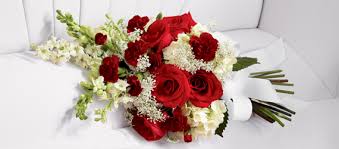 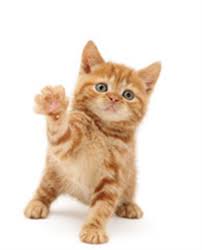 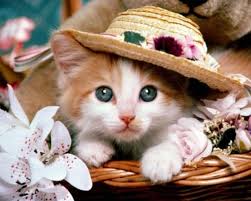 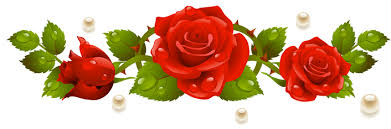 শিক্ষক পরিচিতিঃ
হাসিবুর রহমান 
সহকারি শিক্ষক
৭৫নং মধ্য ধড্ডা সরকারি প্রাথমিক বিদ্যালয়
হাজীগঞ্জ , চাঁদপুর।
শ্রেণিঃ তৃতীয়
বিষয়ঃ বিজ্ঞান
অধ্যায়ঃ ১১ (তথ্য ও যোগাযোগ)
শিখনফলঃ

 ১১.১.১ তথ্য প্রযুক্তি ব্যবহারের মাধ্যমে সহপাঠিদের      	       সাথে তথ্য বিনিময় করতে পারবে।
 ১১.১.২ তথ্য বিনিময়ের বিভিন্ন ঊপায় সম্পর্কে   			বলতে পারবে।
 ১১.১.৩ তথ্য প্রযুক্তি ব্যবহারের বিভিন্ন মাধ্যম বর্ণনা 	   	 করতে পারবে।
পাঠের অনুকুল পরিবেশ সৃষ্টিঃ
গল্প বলার মাধ্যমে
পাঠের শিরোনামঃ তথ্য আদান প্রদান
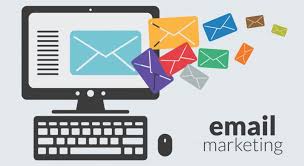 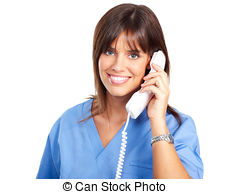 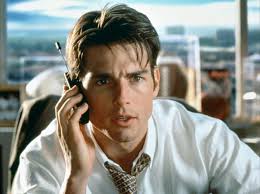 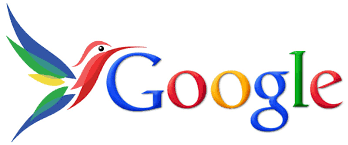 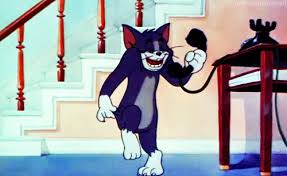 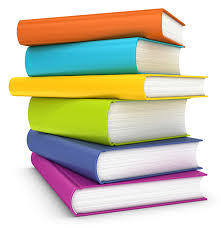 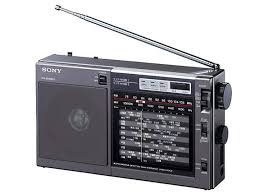 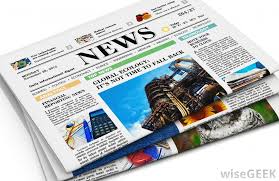 বই
পেপার
রেডিও
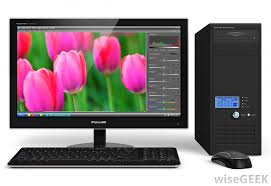 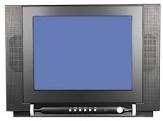 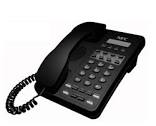 টেলিফোন
টেলিভিশন
কম্পিঊটার
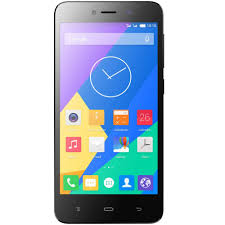 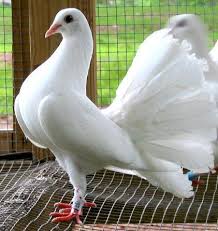 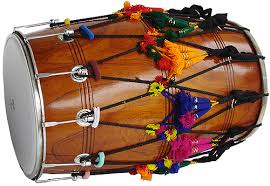 কবুতর
ঢোল
মোবাইল
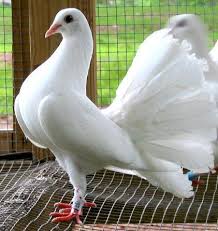 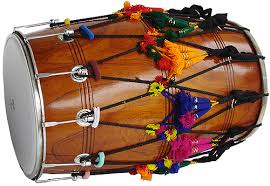 ঢোল
কবুতর
অনেক আগে যোগাযোগের মাধ্যম ছিল মানুষ, কবুতর ও ঢোল।
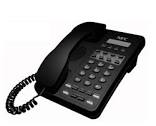 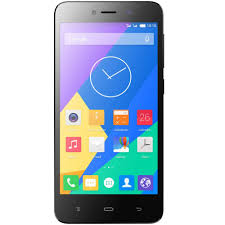 টেলিফোন
মোবাইল
বর্তমানে যোগাযোগের মাধ্যম হল মোবাইল, টেলিফোন ইত্যাদি।
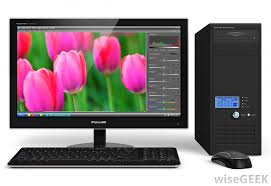 কম্পিঊটার
বর্তমানে যোগাযোগের আরেকটি মাধ্যম হল কম্পিঊটার।
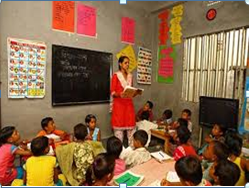 মানুষের মাধ্যমে তথ্য প্রদান।
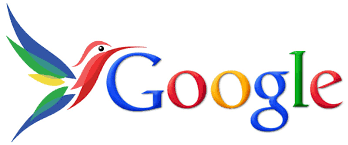 সার্চ ইঞ্জিন
সার্চ ইঞ্জিনের মাধ্যমে তথ্য আদান প্রদান করা যায়।
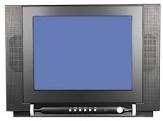 টেলিভিশন
টেলিভিশনের মাধ্যমে তথ্য প্রদান করা যায়।
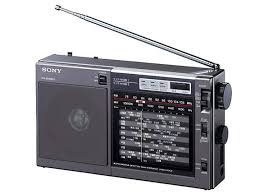 রেডিও
রেডিওর মাধ্যমে তথ্য প্রদান করা যায়।
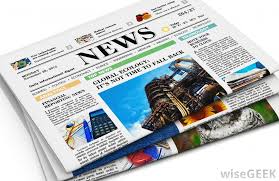 পেপার
পেপারের মাধ্যমে তথ্য প্রদান করা যায়।
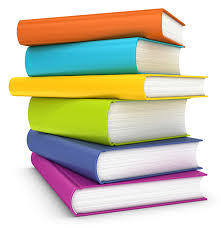 বই
বইয়ের মাধ্যমে তথ্য প্রদান করা যায়।
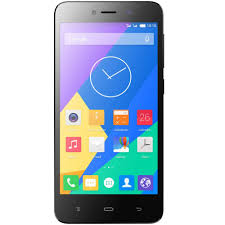 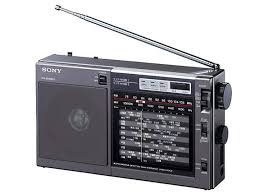 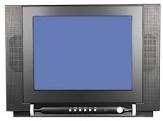 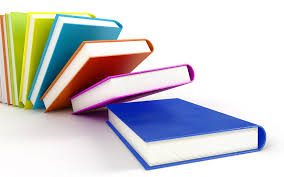 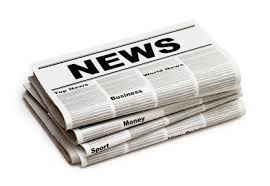 কোন মাধ্যমের সাহায্যে আমরা তথ্যের আদান প্রদান করতে পারি?
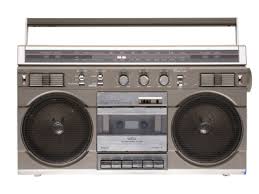 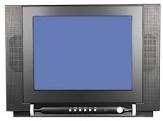 রেডিও
টেলিভিশন
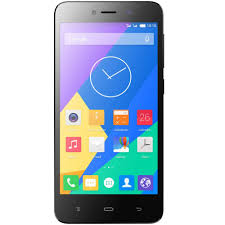 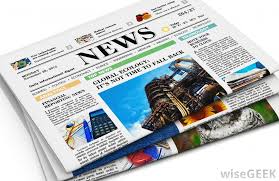 পেপার
মোবাইল
কোনটি তথ্য পাঠাবার সবচেয়ে প্রাচীন মাধ্যম?
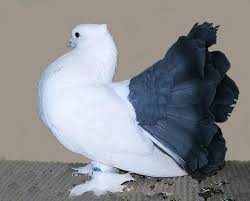 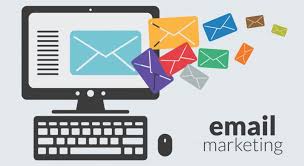 ইমেইল
কবুতর
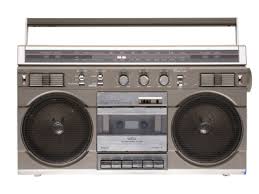 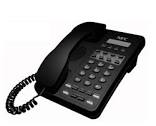 টেলিফোন
রেডিও
বাড়ির কাজঃ
৫টি প্রযুক্তির নাম লিখে আনবে যার মাধ্যমে তুমি তথ্য সংগ্রহ করতে পার।
  পাঠ্য বইয়ের আলোকে তথ্য আদান 	প্রদানের ৫টি সুবিধা লিখে আনবে।
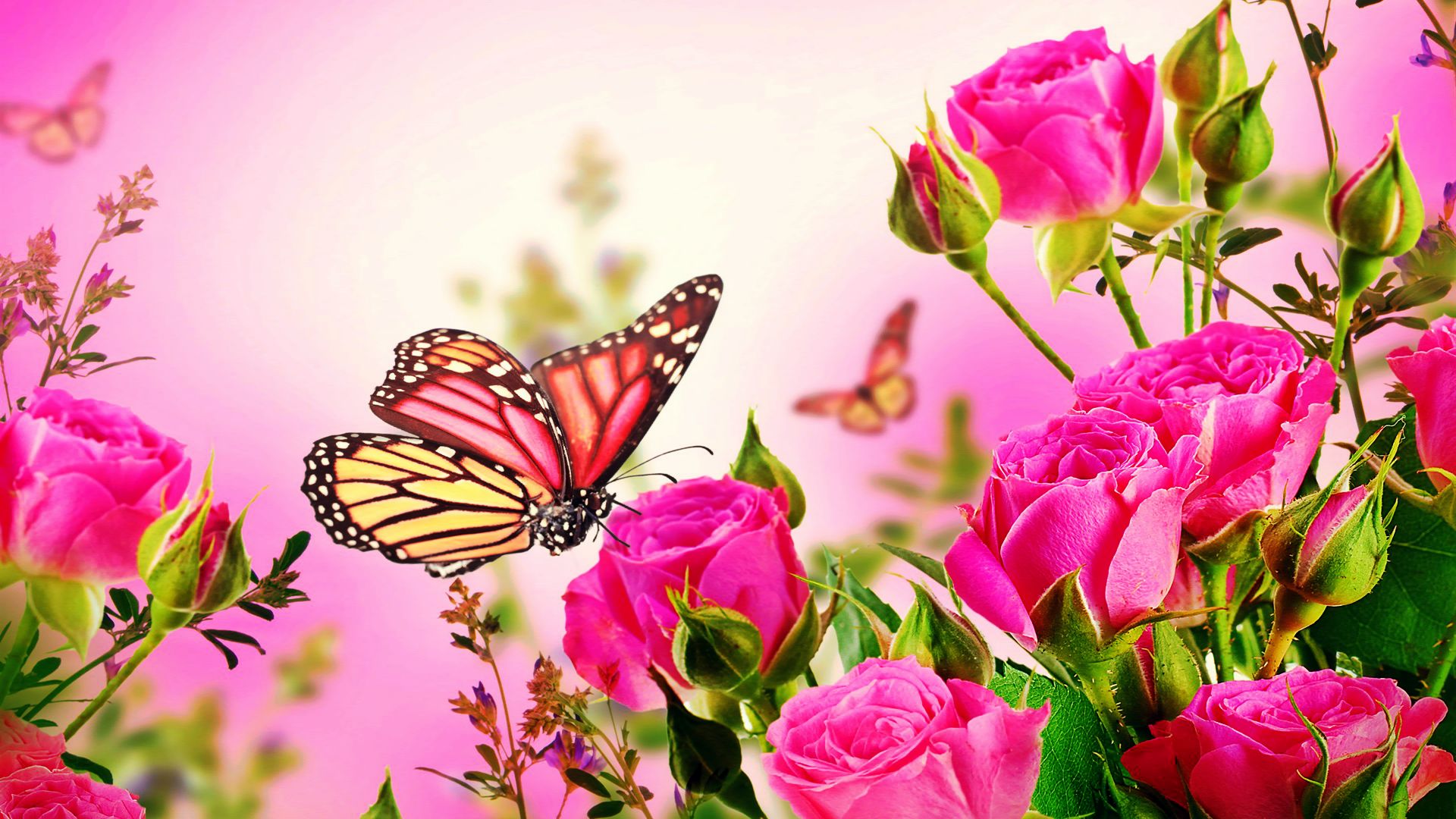 ধন্যবাদ